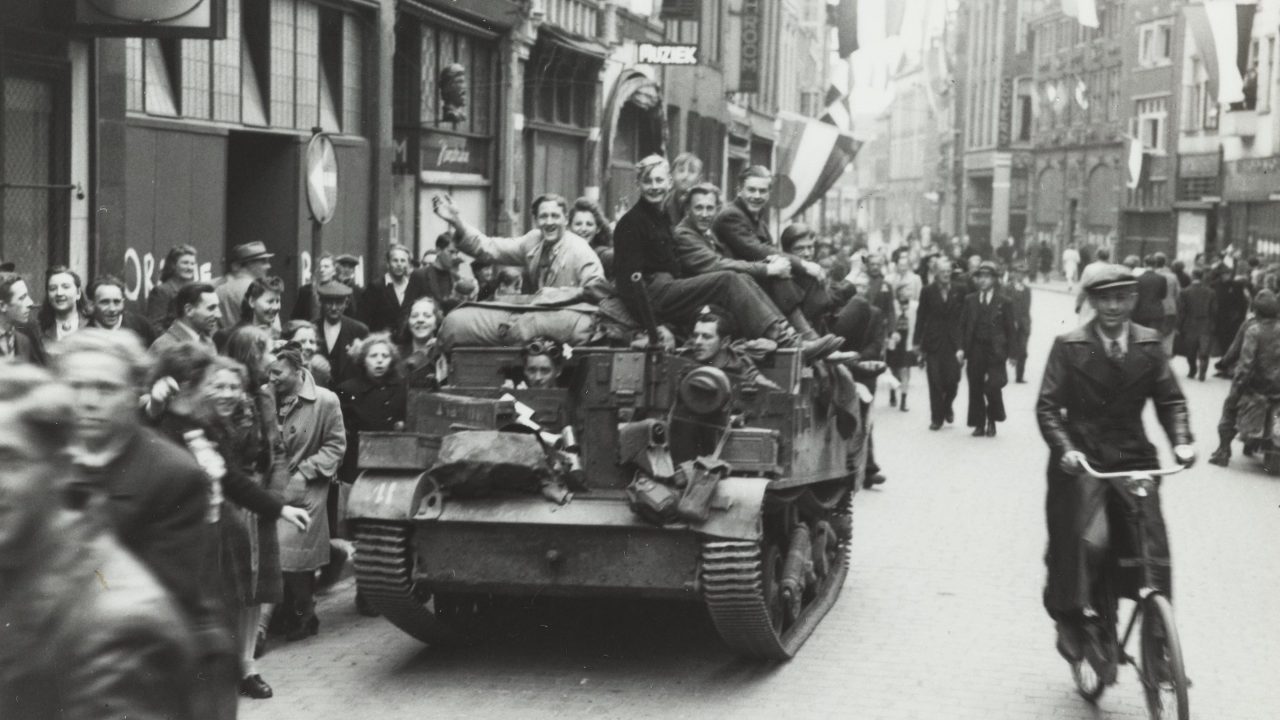 Denken --- Danken
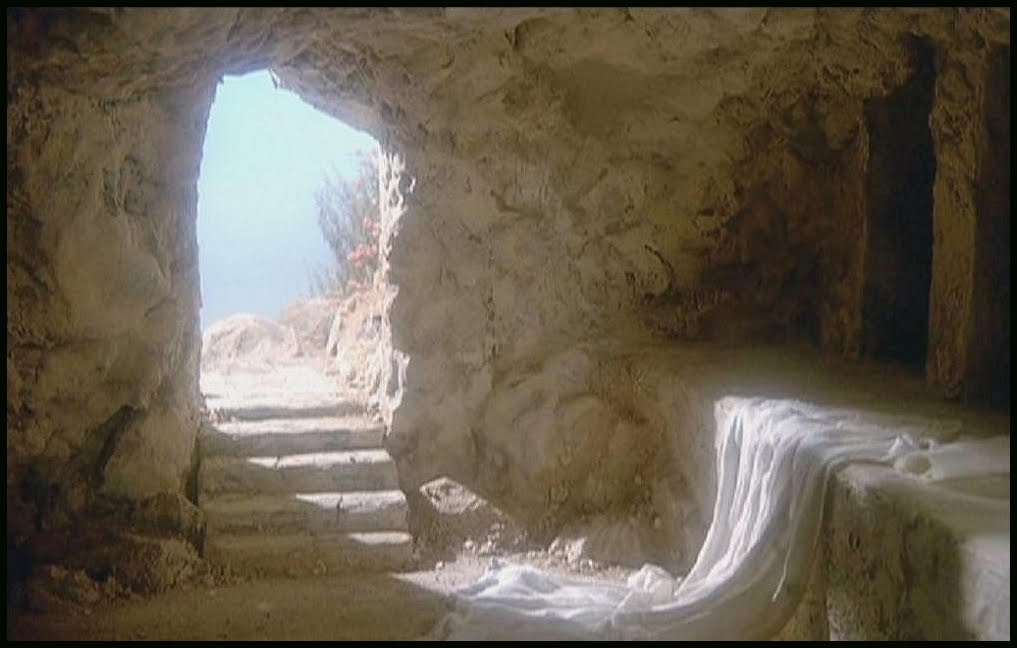 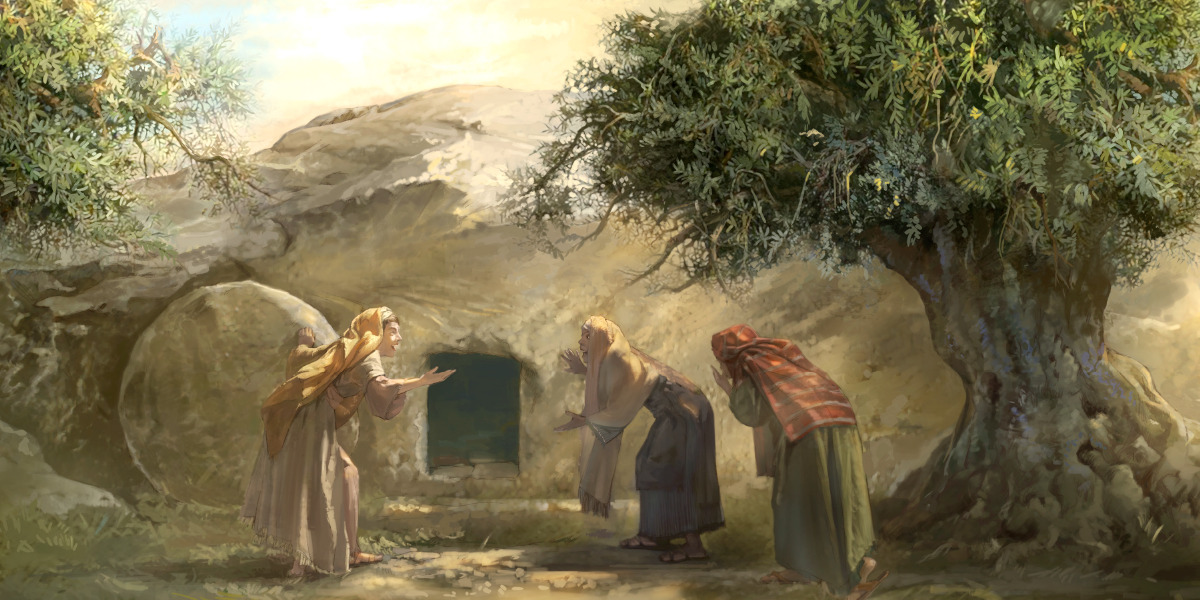 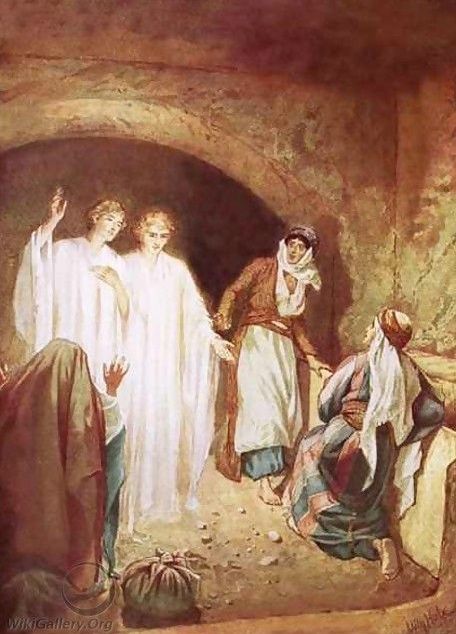 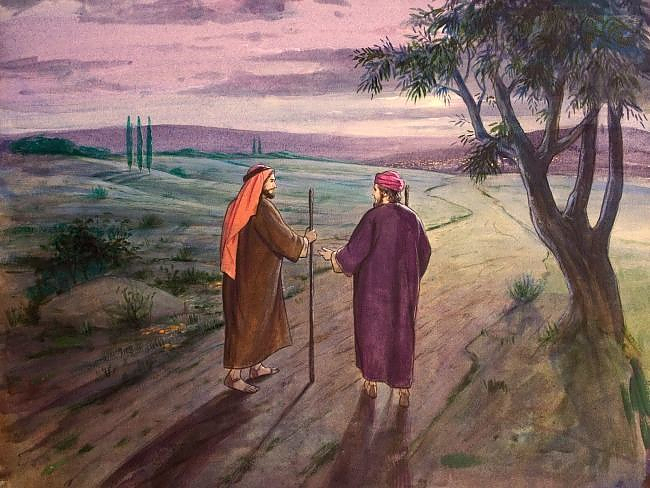 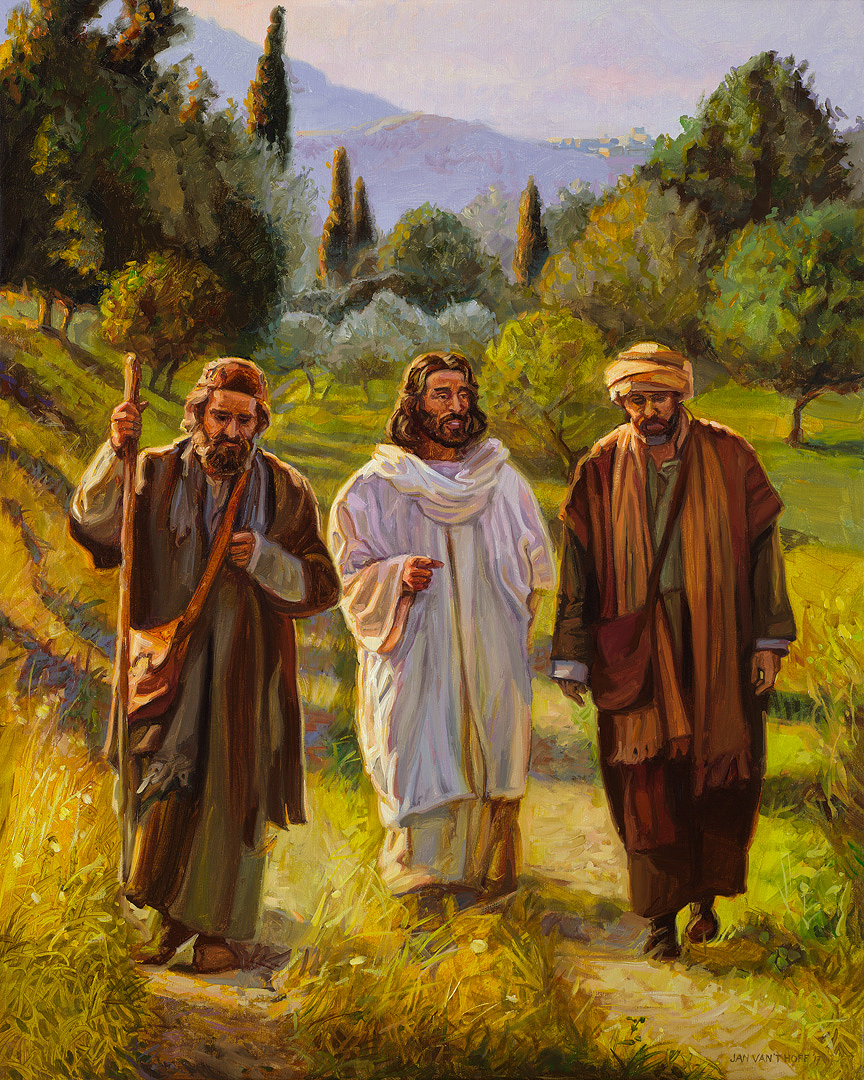 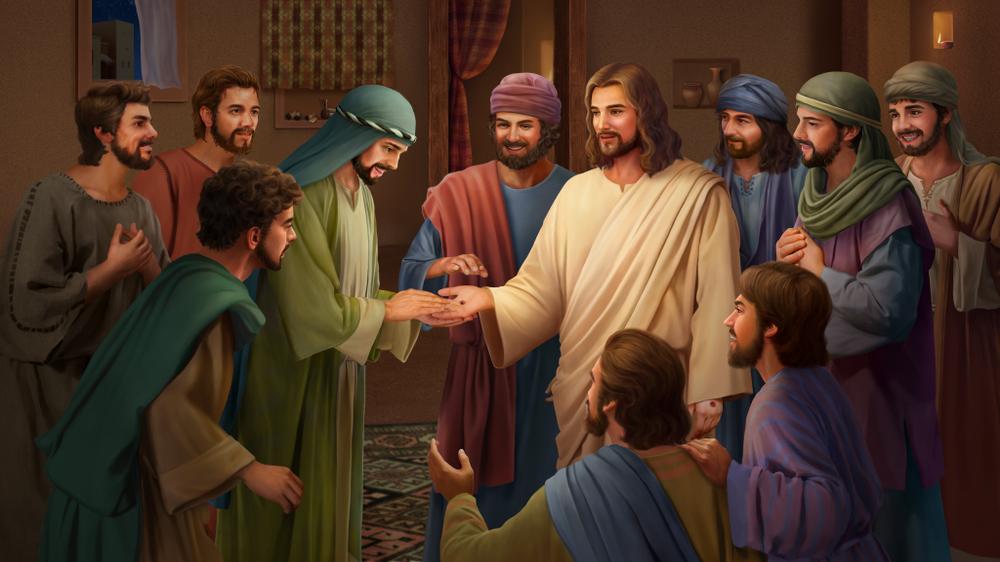